A végtagok tájanatómiája
Dávid Csaba
Tájanatómiai leírás
Az egyes régiók leírása során a következő sorrendet célszerű követni (a vizsgán is!):
1. A régió határai
2. Bőrbeidegzés
3. Fascia (ha van) és epifascialis képletek 
4. Izmok csoportonként és rétegek szerint
5. Mély erek, idegek, képletek
6. Nyirokelvezetés
7. Klinikai vonatkozások
Manapság eleve így tanítjuk, ezeket ismertnek tételezem fel és csak a kiemelkedően fontosakat említem
A felső végtag tájanatómiája
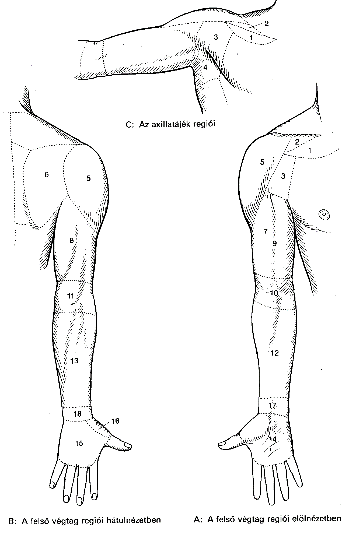 Regio (fossa) infraclavicularis
Regio (fossa) axillaris
Regio deltoidea
Regio scapularis
Regio brachialis ant et post
Regio cubitalis ant et post
Regio antebrachialis ant et post
Regio carpalis ant et post
Dorsum manus (regio dorsalis manus)
Palma manus (regio palmaris)
Fovea radialis
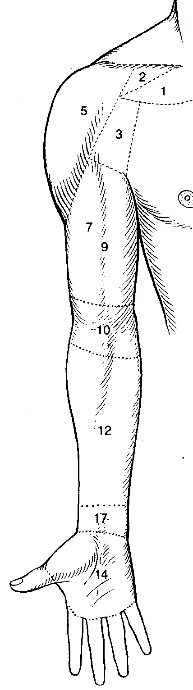 Regio (fossa) infraclavicularis
Határai: clavicula (fent), a m. delt. mediális széle (lat.), a m. pect. maj. alsó széle (lent), art. sternoclav. (med.)
sulcus (fossa) (trigonum) deltoideopectoralis; Mohrenheim árok - v. cephalica
rétegei: 
bőr (a nn. supraclaviculares-szel)
platysma (n. fac.),
fascia pect., m. pect. maj.
fascia clavipectoralis (v. cephalica, a. thoracoacromialis)
 m. pect. min., m. subclav., clavicula, ér-ideg köteg (v. axill. (med.), a. axill. (lat.), fasc. lat. (lat.), fasc. med., und (az arteria mögött) fasc. post. (mélyen)), nn. lymphatici infraclaviculares  (vagy más néven apikális csoport: truncus subclavius),
Costae 1-3, Mm. intercostales
a./v. axill. és a fasciculusok az 1. bordán fekszenek (vérzéscsillapítás: a vállat lefelé és hátra húzni)
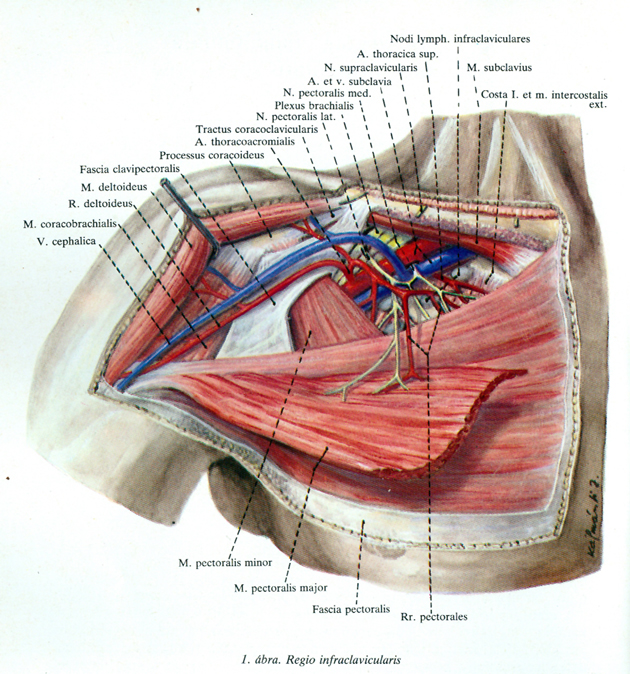 A fascia pect. és a clavipect. között találhatók az interpectoralis nyirokcsomók: lásd majd az emlő nyirokelvezetésénél!
A vérerek (különösen a vénák) úgy vanak a fasciákhoz rögzítve, hogy a vénafalak mindig feszülés alatt vannak (és így szinte soha nem komprimáldónak a kar mozgásai során. A veszélye ennek a légembolia!
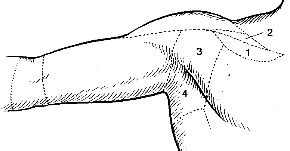 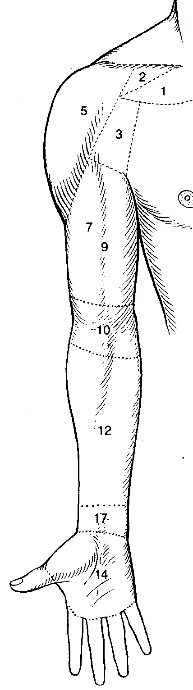 Regio (fossa) axillaris
elülső fala: mm. pect. maj., min.
hátulsó fala: m. latissimus, m. subscap., m. teres maj.
mediális fala: m. serr. ant., bordák
laterális fala: m. coracobrach., m. biceps, caput breve és a collum humeri
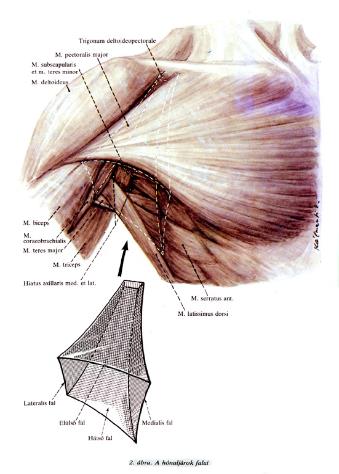 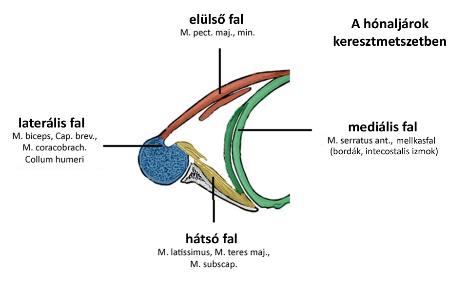 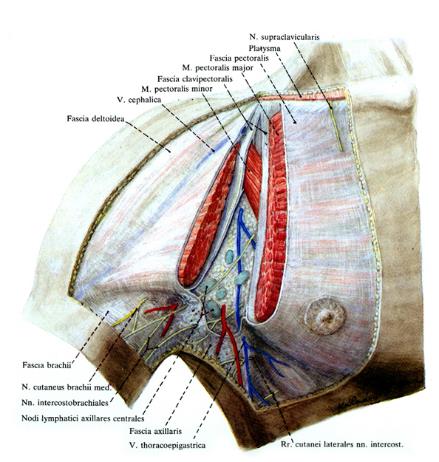 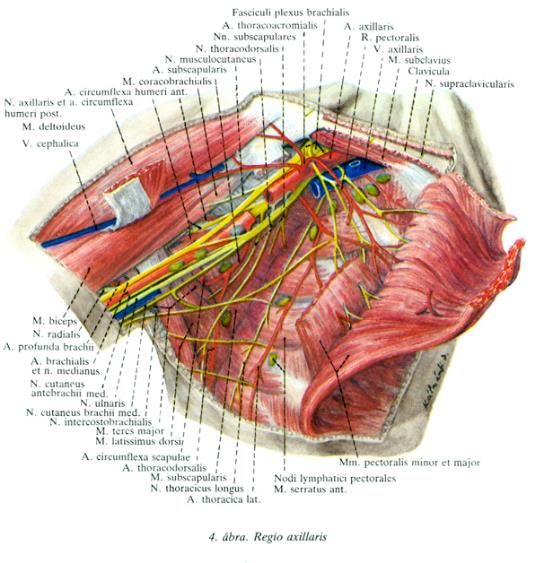 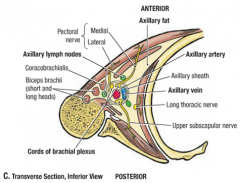 Fossa axillaris jelentősége
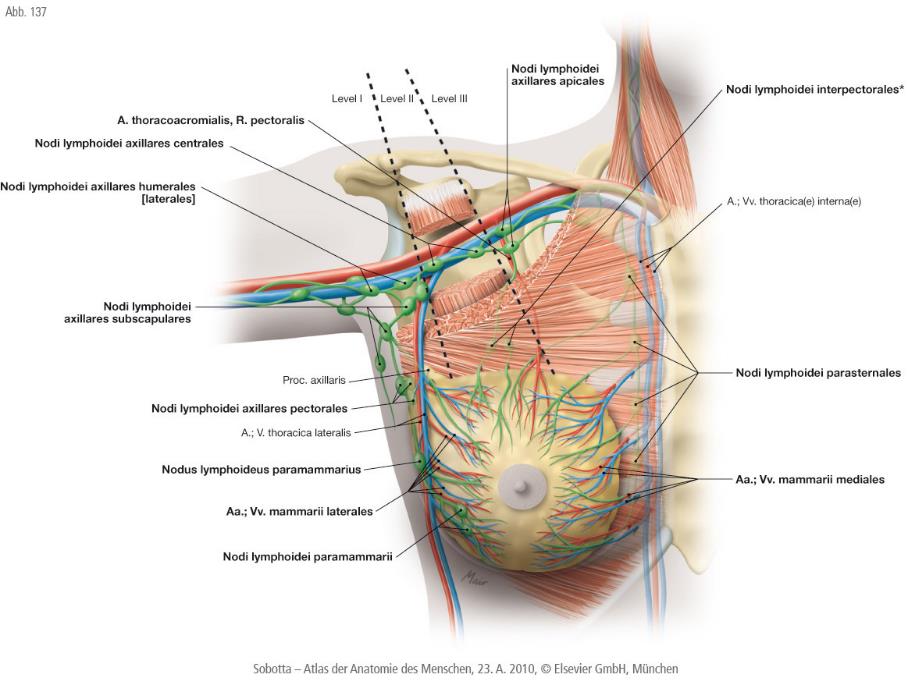 Emlőtumor lehetséges áttétei a fossa axillarisban
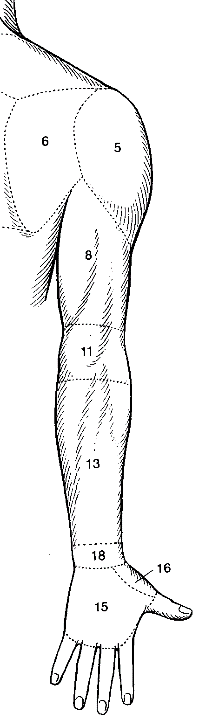 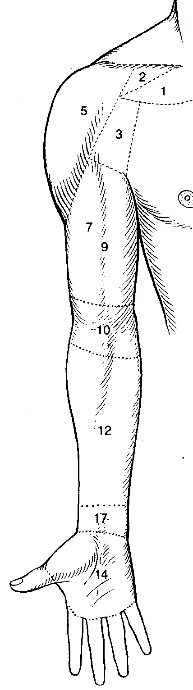 Regio deltoidea
Határai: megfelelnek a m. deltoideus kiterjedésének.
A testtáják régiói sokszor átfedik egymást: pl. a r. deltoidea a r. infraclavicularis; vagy a r. scapularis a r. axillarissal
Rétegei: bőr, bőridegek (n. cut. brach. lat.sup. a n. axill-ból; nn. supraclavicul.), fascia deltoidea; m. delt., fascia subdeltoidea?, laza kötzőszöveti réteg (spatium subdeltoideum) a bursa subdeltoidea és subacromialissal.
Ebben a spatiumban: n. axill. (a n. cut. brach. lat.sup.-ral) és az a. circumfl. hum. post., ez utóbbi anasztomozál az a. circumfl. hum. ant.-ral (a m. biceps hosszú fejének ínja alatt)
sulcus deltoideopectoralis
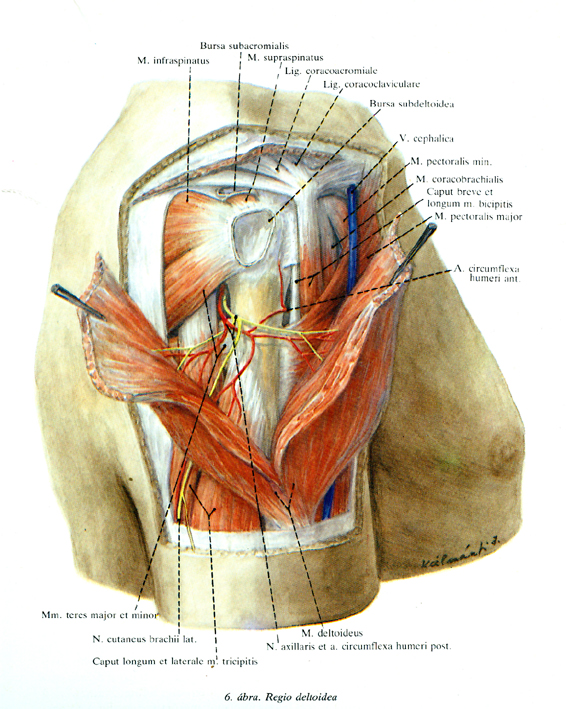 n. axillaris: spatium subdeltoideum: a felkarcsont törései, ficama esetén sérülhet az ideg: és ennek következményeként felléphet a m. deltoideus atrófiája.
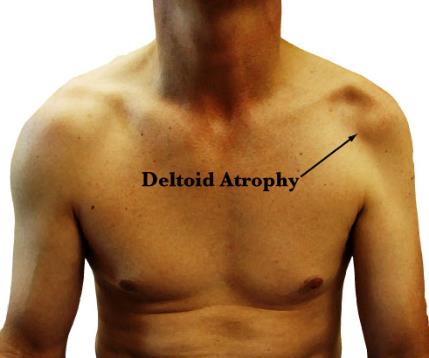 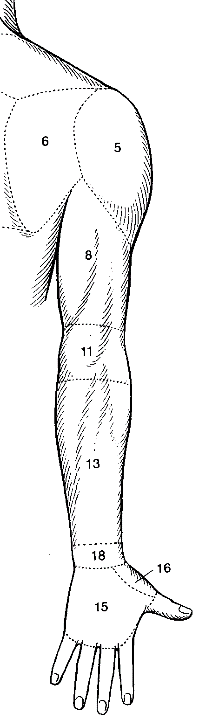 Regio scapularis
Határai:
 felső: vizszintes vonal az acromion és a Th1 tövisnyúlványa között
 mediális: függőleges vonal a margo med. scap. Mentén
alsó: vízszintes vonal az angulus inf. és a plica axill. post. Között
laterális: függőleges vonal az acromionon keresztül.
Rétegei: 
bőr, C6-Th6 gerincvelői idegek dorzális ágai
a m.trapezius és a m. deltoideus fasciái, illetve ezek az izmok
 a mm. supraspin, infraspin. teres min. fasciái és izomhasa
a m. triceps hosszú feje
a m. levator scap. és a mm. rhomboidei.
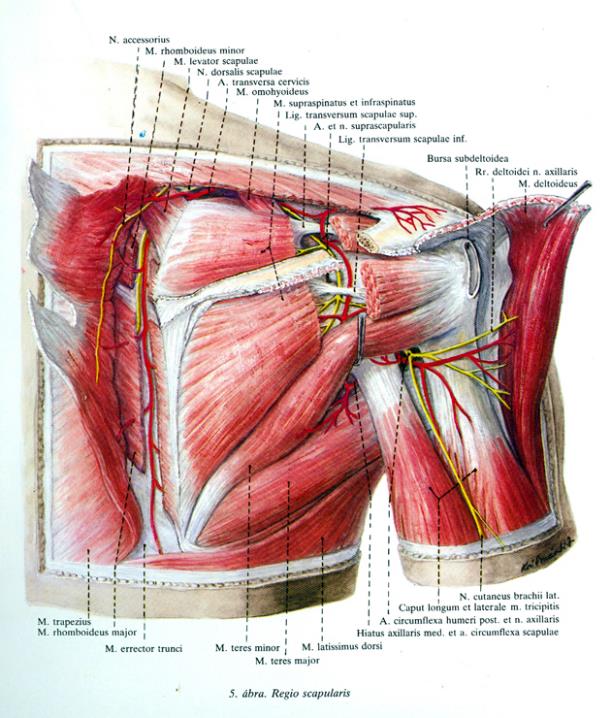 A tájékba felülről lép be az a. és a n. suprascapularis:
„Army on the bridge, Navy on the water” Lig. trans. scap.sup.
Hiatus axill. lat. (    ) és med. (     )
 
A régió fontosabb képletei: 
lat.: a. circumfl. hum. post, n. axill.

med: a. circumfl. scap. (az a. subscap-ból)
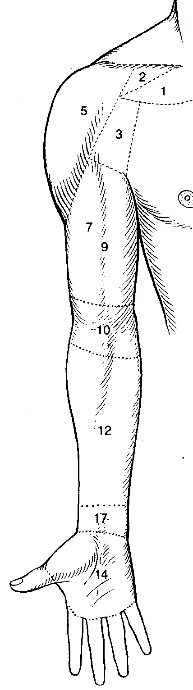 Regio brachialis anterior
Határai: a m. pect. maj. alsó széle (felső), három harántujj a könyökhajlat felett (alsó), valamint a sulcus bicip. lat. (laterálisan) és med. (mediálisan)
tapintható képletek: m. biceps brach., a sulcus bicip. med. ér- idegkötege (vezetőizom: m. coracobrachialis, illetve a biceps), a. brachialis (pulzus)
sulcus bicipitalis med., lat., septum intemusculare med., lat., (körülhatárolják a hajlító rekeszt)
rétegei: bőr, v.cephalica-v.basilica, n.cut. brach. med., n. cut. antebrach. med., fascia brachii, m. biceps, alatta: n. musculocutaneus, m. brachialis, sulcus bicip. med.: n. medianus, a/v. brachialis, n. ulnaris/a. coll. uln. sup.
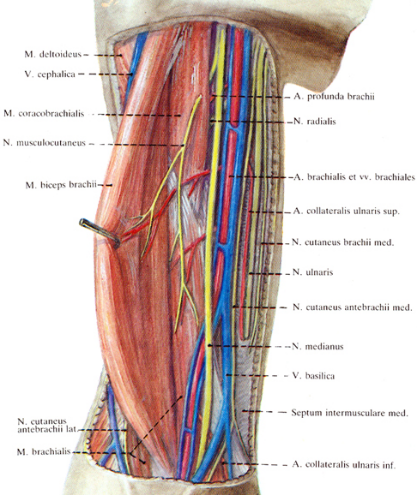 A n. ulnaris: keresztülfúrja a septum intermusculare med.-ét és így a felkar alsó harmadában a feszítő rekeszbe kerül, a dorzális oldalra.
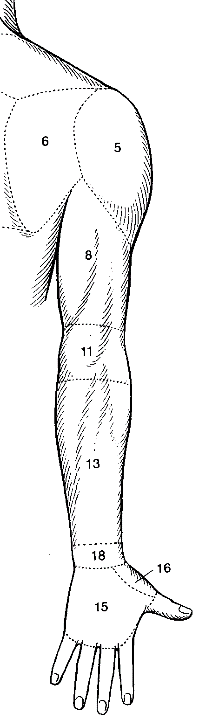 Regio brachialis posterior
Határai: plica axill. post. (felső), három harántujj az olecranon fölött (alsó), sulcus bicip. lat. (lateralis) és med. (medialis) 
tapintható képletek: m. triceps brach., olecranon
rétegei: bőr, n.cut. brach. post., n. cut. antebrach. post., m. triceps, melynek a caput med. és lat. között fut a n. radialis az a. prof. brachii-val
a. prof. brachii végágai: a. coll. media (a dorsalis oldalon marad és az a. interossea recurrens-szel anasztomozál) valamint az a. coll. lateralis (átfúrja a sept. intermusc. lat. és az a. coll rad.-szal anasztomozál) 
egészen disztálisan a régióban: n. ulnaris (a medialis oldalon)
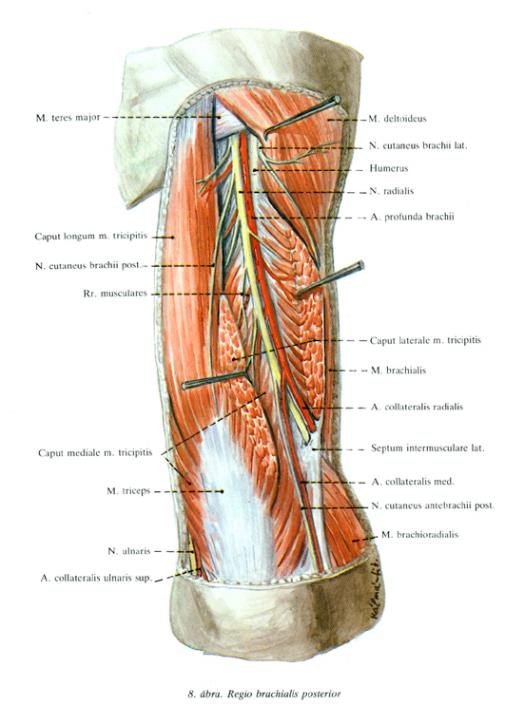 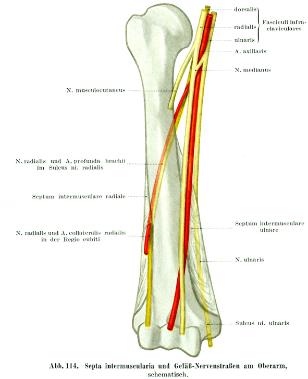 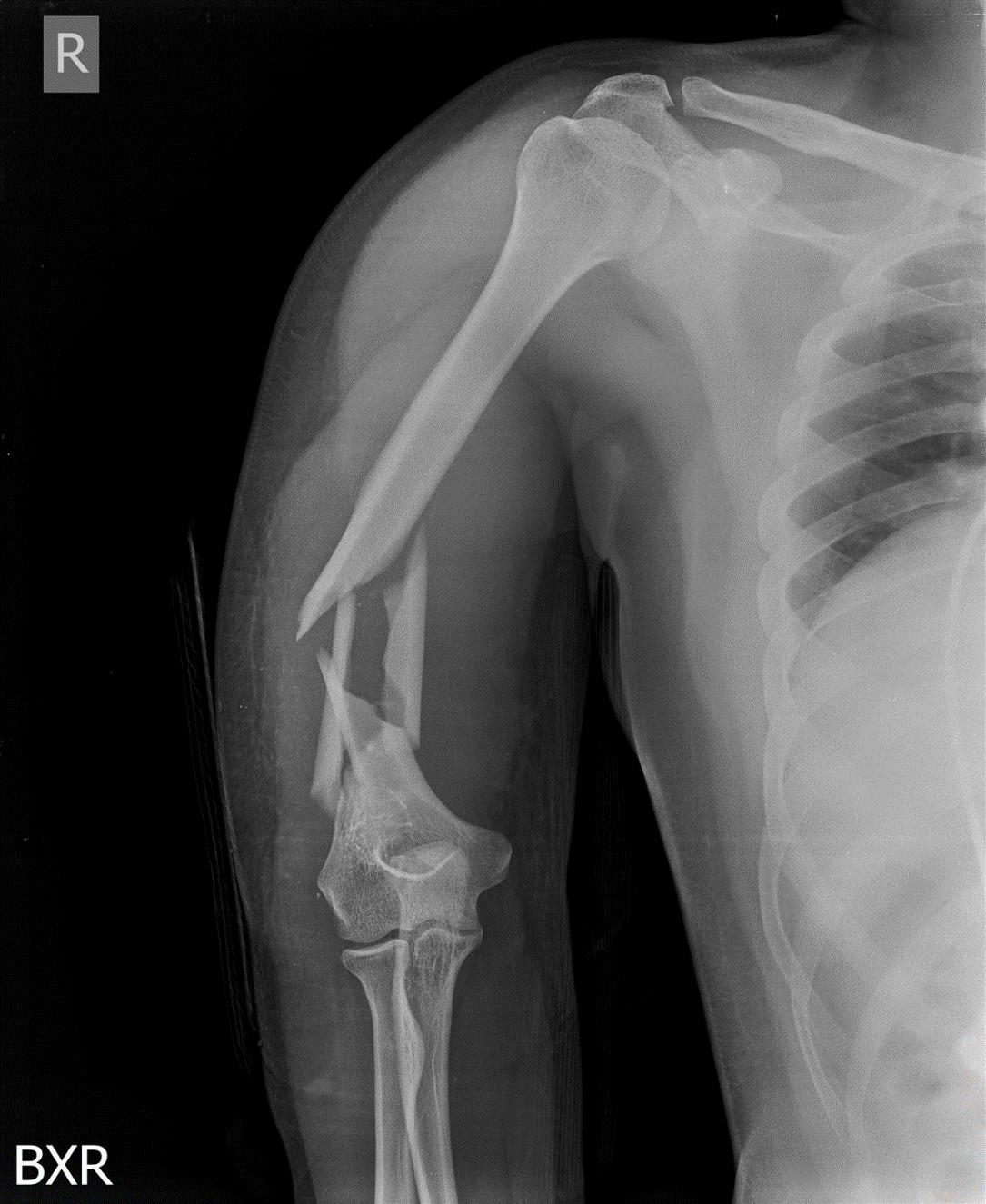 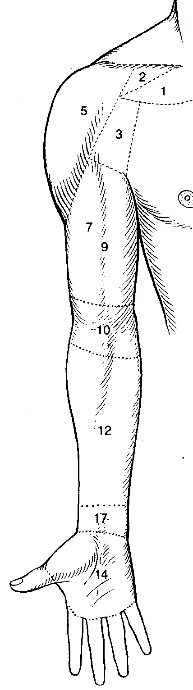 Regio cubitalis anterior
határai: 3-3 harántujjnyira a könyökhajlat felett (felső), ill. alatt (alsó), az epicondylusokban húzott függőleges vonal (med., lat.)
tapintható képletek: epicondyli, radius feje, a m. biceps brach. ina, a. brachialis középen (pulzus)
rétegek: bőr, v.cephalica-v.basilica, és az ő összeköttetéseik, n.cut. brach. med., n. cut. antebrach. med., fascia cubiti az aponeurosis bicipitalissal, az alkari hajlító és feszítőizmok hasai, fossa cubiti: m. pronator ter. (med.), m. brachiorad. (lat.), m. biceps brachii (fent), m. brachialis (aljzata).
fossa cubiti: n. medianus (med.), a. brach. (középen), a biceps ínja (lat.); az a. brachialis még a fossában osztódik végágaira a. uln. és az a. rad.-ra.
Aponeurosis bicipitalis: védi az ér- és idegköteget a becsípődéstől hajlításnál!
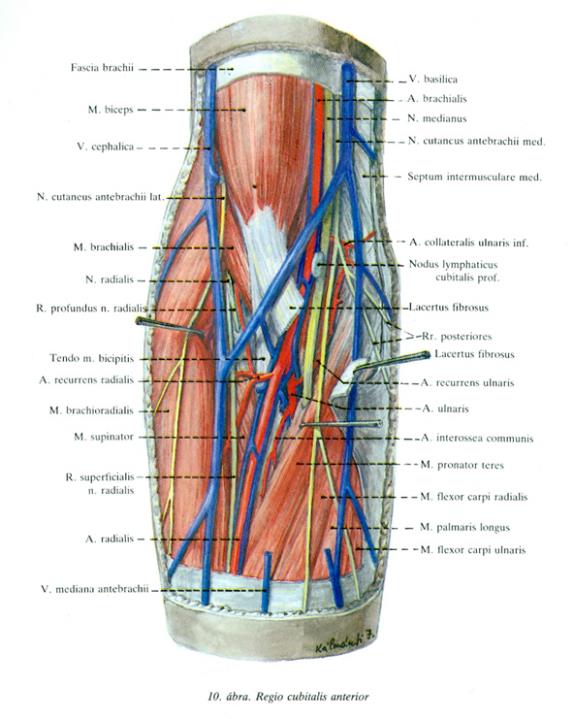 A n. medianus felülről keresztezi az a. ulnarist.
A n. medianus a m. pronator ter. fejei közé lép; 

az a. ulnaris pedig a m. pronator ter. und m. flexor digit. supf. alatt halad.
A n. musculocutaneus: a m. biceps és a m. brachialis közül lép elő;
a n. radialis (az a. coll. rad.-szal) a m. brachiorad. és a m. brachialis közül lép elő.
a. radialis: a biceps ina felett helyezkedik el!
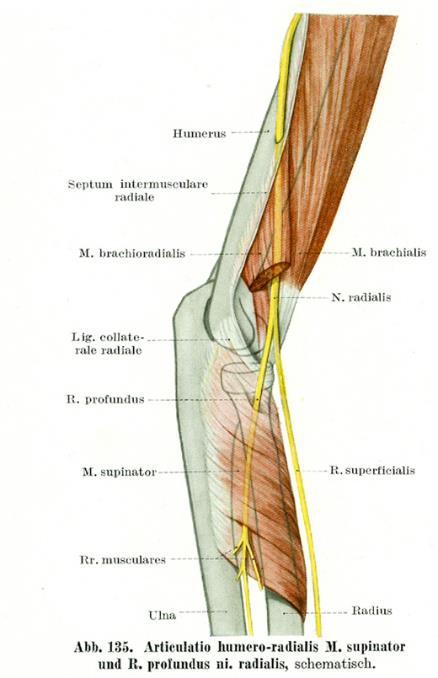 A n. radialis lefutása a felkarról az alkarra.
Az alkaron, a supinatorcsatornából megint a dorzális oldara kerül, az a/v. interossea post. kíséretében.
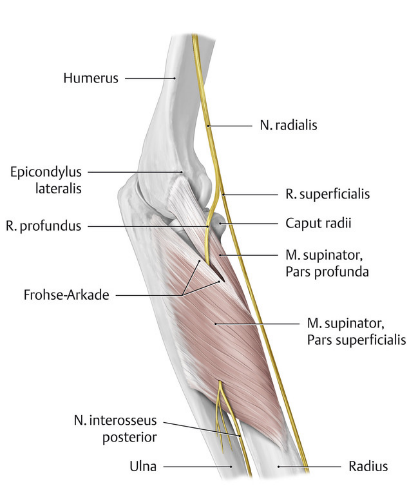 A Frohse-árkád
a supinatorcsatorna inas ívvel körbevett bejárati nyílása, (m. supinator fejei által határolt).

Itt a n. radialis r. prof. nyomás alá kerülhet (nerve entrapment syndromes). következmény: nincs érzészavar!
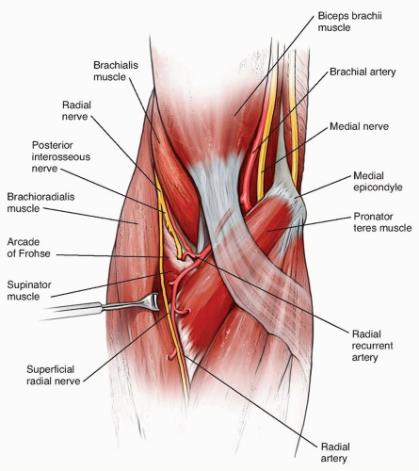 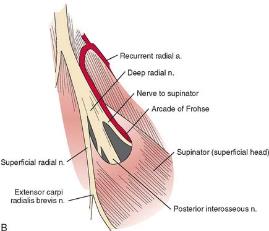 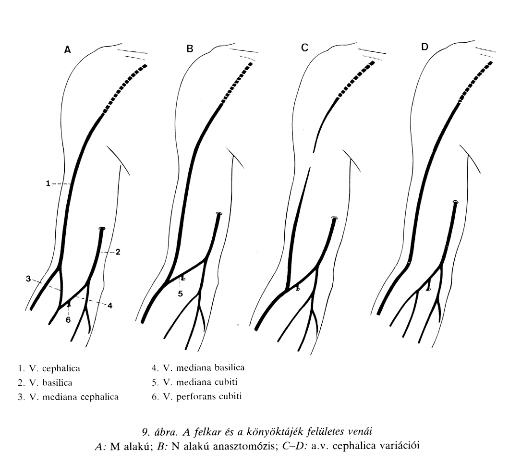 Vérvétel  a könyökhajlati bőrvénákból

Számos variáció!!

M-alakú anasztomózisok (A ábra)
(v. mediana antebrachii)

N-alakú anasztomózisok (B,C ábrák)
(v. intermedia/mediana cubiti: a biceps aponeurózison fekszik)

mindig van: v. perforans cubiti (a mélyvénákhoz húzódik)
könyökhajlati kollaterális keringés
A  jól kifejlett
Az a. brachialis az a. prof. brachii leválásától disztálisan leköthető.
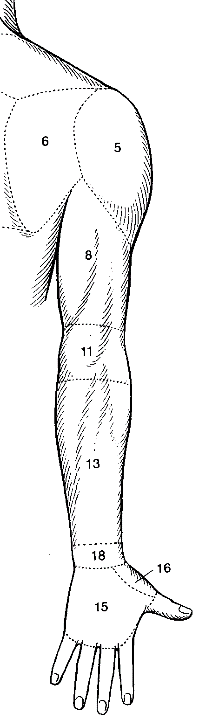 Regio cubitalis posterior
határai: 3-3 harántujjnyira az olecranon felett (felső) és alatt (alsó), az epicondylusokon húzott vonal (med., lat.)
tapintható képletek: epicondyli, olecranon, az ulna hátsó széle, n. ulnaris (mint egy köteg!), m. triceps
rétegek: bőr, bursa subcutanea olecrani, n. cut. antebrachii post., m. triceps, sulcus n. ulnaris, m. anconeus, alkari flexorok és extensorok
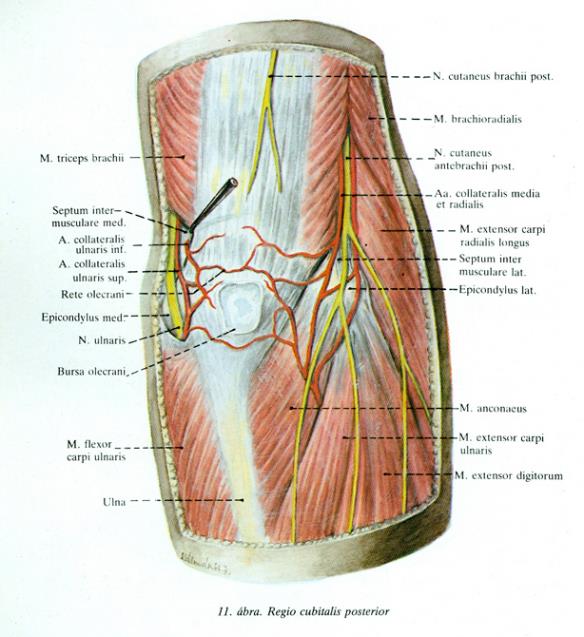 A n. ulnaris a sulcus n. ulnarisban húzódik lefelé, majd eltűnik a m. flex. carpi uln. fejei között.
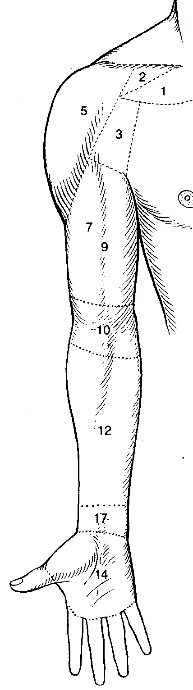 Regio antebrachialis anterior
határai: 3 harántujjnyira a könyökhajlat alatt (felső), harántvonal a caput ulnae magasságában (alsó), függőleges vonalak az epicondylusokon át (med., lat.)
tapintható képletek: mm. flexores, disztálisan az ínjaik, az ulna és a radius (az alsó harmadban), a. radialis (pulzus)
rétegei: bőr, v.cephalica-v.basilica, n.cut. antebrach. med., n. cut. antebrach. lat., fascia antebrachii (a pólya proximálisan a felexorokkal összenőtt), mm. flexores (felszínes és mély csoportok); laterálisan: m. brachioradialis, alatta az a. rad. és a r. supf. n. rad. =vezetőizom: m. brachiorad.); mediálisan: n. uln. az a. uln.-sal a m. flex. dig. supf. és a m. flex. carpi rad. között; középen: n. med. először a m. pronator teres fejei között,  majd a m. flex. dig. supf. alatt.
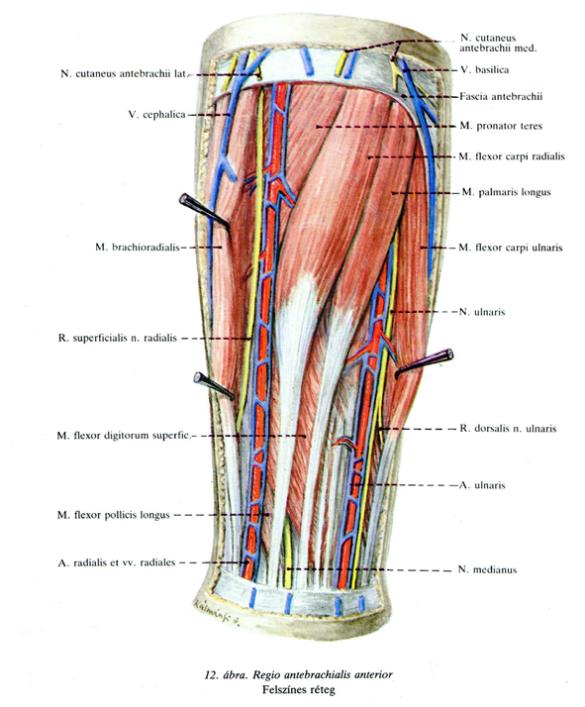 A radiális ér-ideg köteg: r. supf. n. rad., a/v. rad., vezetőizom: m. brachioradialis

Az ulnáris ér-ideg köteg: n/a/v. ulnaris; vezetőizom: m. flex. carpi uln.

A középső ér-ideg köteg: n.med. (néhény kisméretű kísérőérrel), vezetőizom: m. flex. carpi rad.
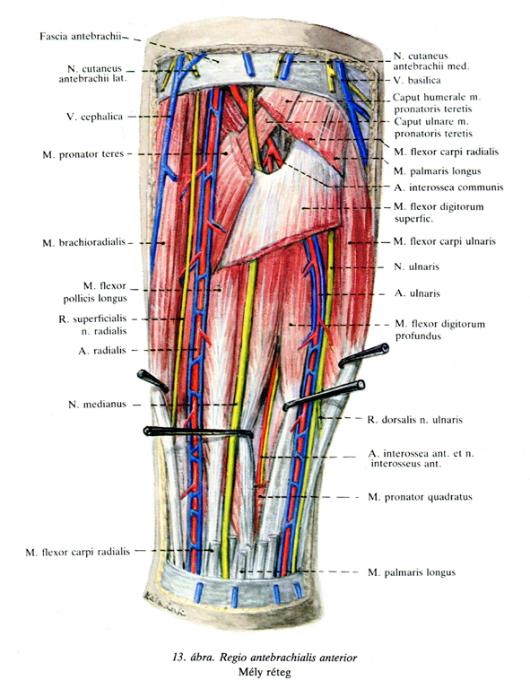 Mély réteg (a flexorok alatt) itt található a ventrális interosseus-köteg: 
a/v. interossea ant. a n. interosseus ant.-ral.

A. interossea communis: az a. ulnaris rövid törzse, közvetlenül a m. pronator ter. felső széle alatt, a n. medianus kereszteződésénél ered, majd rögtön kettéválik a. interossea ant., post.-ra (a membrana interossea ét oldalán)
vezetéses érzéstelenítés (ilyenkor egy idegtörzs mellé kell az érzéstelenítőoldatot fecskendezni, a befecskendezés helyétől disztálisan kiesik az ideg motoros/szenzoros funkciója)
N. medianus: a m. flex. carpi radialis inától ulnárisan érhető el.
N. ulnaris: a regio cubiti post-ban, a sulcus nervi ulnarisban vagy a regio carpalis anteriorban a borsócsont radiális oldalán.

Öngyilkosság: sokan úgy végzik az „ér felvágását”, hogy a carpalis hajlítóoldali redőknél (rascetta, restricta, l. később) egy mély harántmetszést végeznek. Ez igen fájdalmas, mert átvágják a medianust, és emiatt elállva az öngyilkossági szándéktól, orvosi segítséget keresnek.
Az a. radialis pulzusa
Az a. radialis felszínes helyzete a radius disztális végén (a német irodalom radiális pulzusároknak hívja) már az ókor óta használatban van; sok XVII-XVIII. századi holland festmény ábárzolja a pulzust tapintó orvost.
 Az a. radialis pulzusa 3 helyen tapintható:
1.a radius disztális végén (5-10 cm hosszú szakaszon, a hosszanti árokban (laterálisan a radius, mediálisan a m. flex. carpi radialis határolja)
2. a Tabatiere-ben, ahol is az eret a sajkacsonthoz lehet nyomni (opponált hüvelykujj alkalmasabb erre)
3. az első intermetakarpális térség, egészen a metacarpusok bázisánál.
A pulzus megtalálása a 2. és a 3. helyeken türelmet igényel!
(A Lippert: Lehrbuch Anatomie-ből)
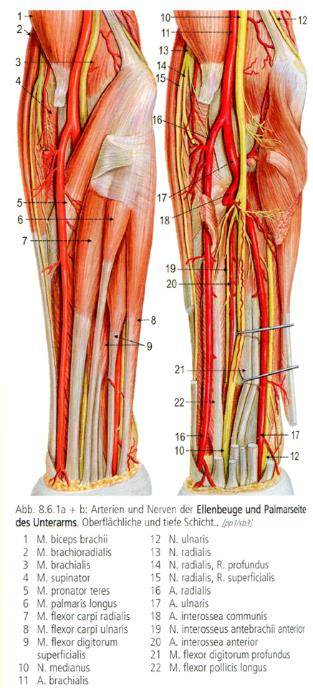 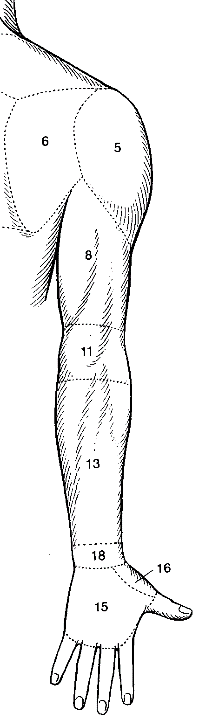 Regio antebrachialis posterior
határai: azonosak a regio antebrachii ant. határaival
tapintható képletek: mm. extensores, disztálisan azok ínjai, az ulna (teljes hosszában), a radius disztális harmada
rétegek: bőr, a régió disztális részén megy át a v. cephalica és a v. basilica a hajlítói oldalra, n.cut. antebrach. post., r. supf. n. rad., r. dors. n. uln., fascia antebrachii, mm. extensores (felszínes és mély csoport)
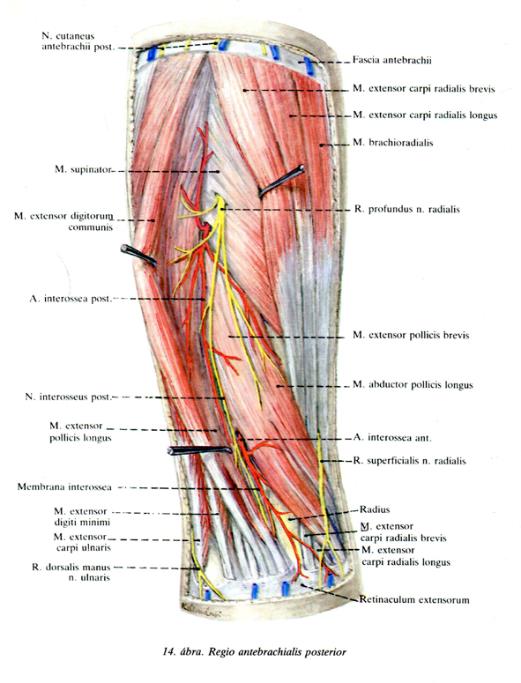 supinatorcsatorna: ebben halad a r. prof.n. rad., majd kilépés után csatlakozik hozzá az a/v. interossea post.
Az ulna a dorzális oldalon teljes hosszában tapintható.
Egy régi mértékegység volt a rőf (sing), amelyet elsősorban a szabók használtak a kelmékkel kapcsolatban (országonként és időszakonként más és más hosszal: 55-85  cm), amelynek latin neve: ulna (mint a csont)  és a olecranontól a középső ujj hegyéig terjedő hosszúságot jelentette.
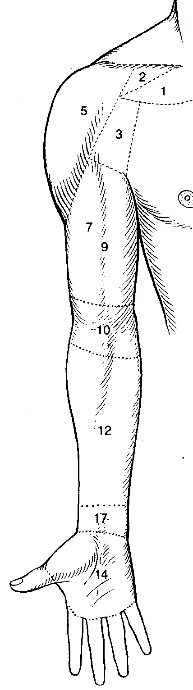 Regio carpalis anterior
határai: harántvonal a caput ulnae magasságában (felső), harántvonal az eminentia carpi lat. és med. között (alsó), függőleges vonalak a proc.styl. ulnae és radii-n keresztül (med., lat.)
tapintható képletek: a. radialis (pulzus), ritkábban az a. ulnaris; medialisan: m. flex. carpi uln. ínja, középen:a m. palm. long. és a m. flex. dig. supf. ínjai, laterálisan: a m. abduct. poll long, m. ext. poll. brev. ínjai
rétegek: lásd a kéznél!
canalis carpi
Lig. carpi palmare: a két eminentia carpi között, a retinaculum flexorumtól proximálisan. A Guyon-páholy tetejét képezi (a/v/n. ulnaris).
Az a.radialis: ebben a régióban az ér a Tabatiére radiális határa (a m. abd. poll. long.és a m.ext.poll.brev. inai) és a m. flex. carpi rad. ina között; majd áthalad a két előbbi ín (a m. abd. poll. long.és a m.ext.poll.brev. inai) alatt, előtte leadja a r. palm. supf. az arcus palm. supf.-hoz.

A n. medianus:a m. palm. long.ínja alatt helyezkedik el (és ha ez hiányzik: akkor ulnárisan a m. flex. carpi rad. inától)
Karpalis alagút (kéztőcsatorna) szindróma 
Karpalis alagút: 9 ín (2x4 ujjhajlító, és a m. flex.poll. longus) és a n. meduianus.
osteofibrosus csatorna (= falát csont és ínszövet határolja; nem tud tágulni)
Ínhüvelyek gyulladása, duzzanata: a n. medianus összenyomódását (kompresszió) okozza, az ezzel járó tünetekkel:
tünetek: főleg szenzorosak: bizsergés, hangyamászás. Az ujjhajlítók nem érintettek (ha igen, a medianus sérülése proximálisabban történt)
A tünetek hosszabb, megerőltető kézimunka után, nemritkán éjjel jelentkeznek.
A retinaculum flexorum átvágása után a megvastagodott ínhüvelyt eltávolítják. Nőknél 3x gyakoribb, mint férfiaknál.
Más idegi kompressziós szindrómák:
-sulcus nervi ulnarisban
-Guyon páholyban
-supinatorcsatornában
-plexus brachialis: nyaki borda nyomása révén
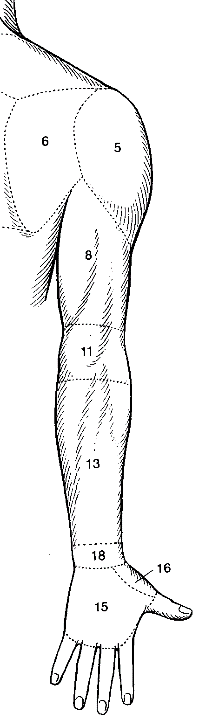 Regio carpalis posterior
határai: a caput ulnae magasságában húzott harántvonal (felső), harántvonal a metacarpusok basisán keresztül (alsó), hosszanti vonal a proc.styl. ulnae és radii-n keresztül (med., lat.)
tapintható képletek: a radiusés az ulna (ezek disztális részei), a m. extensores inai
rétegek: lásd a kéznél! bőr- itt még a dorzális oldalon vannak a v. cephalica (kíséri: r.supf.n. radialis) és basilica (kíséri: r.dors. n.ulnaris); a retinaculum extensorum a fascia antebrachii megerősödött disztális lemeze; 6 ínhüvelyrekesszel;
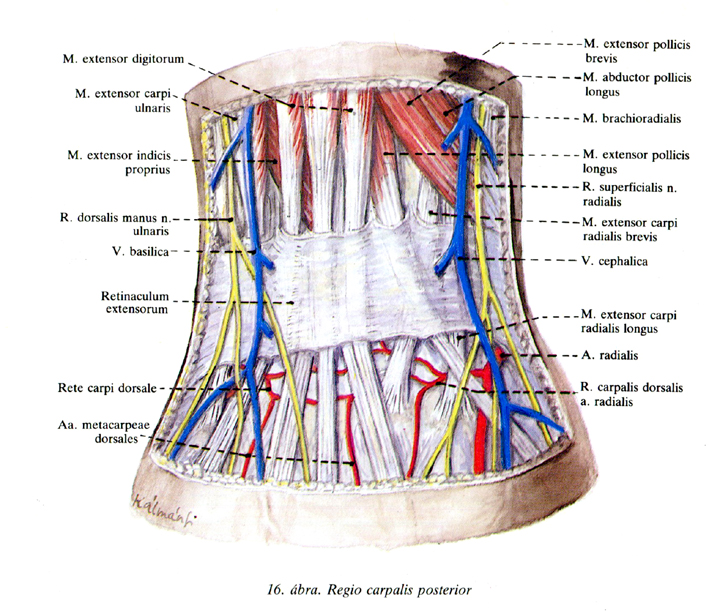 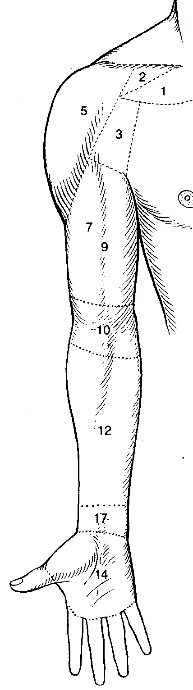 Palma manus
fő régiói: thenar (2 réteges), mesothenar (3 réteges), hypothenar (2 réteges)
határok: harántvonal az eminentia carpi lat. és med. között (proximális), az úszóhártya-csökevény, azaz az interdigitális redők széle (dist.), ulnárisan: a hypothenar mentén húzott hosszanti vonal; radiálisan: a thenar szélén húzott hosszanti vonal
tapintható képletek: a thenar és a hypothenar izomrekeszei, a mesothenarban futó hosszú ujjhajlítók inai; a metacarpophalangealis ízületek
rétegek: kézközép: 3 fő réteg; 1. a bőr és az aponeurosis között; 2. az aponeurosis és a mély tenyéri pólya között; 3. a mély tenyéri pólya alatt
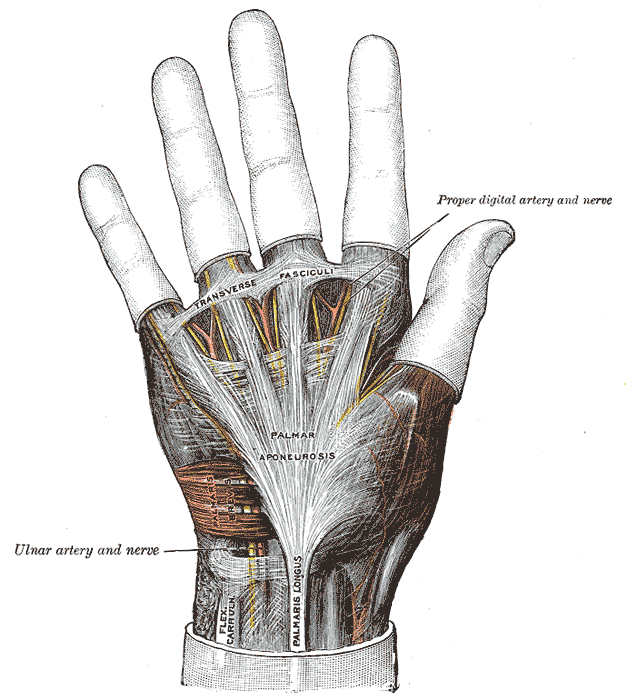 Aponeurosis palmaris:

hosszanti rostok (fasciculi long.); belesugároznak az alappercek bőr alatti kötőszövetébe, valamint a digitális ínhüvelyek falába is.

harántrostok (f. transversi) közül a legdisztálisabb a 
lig. transversum metacarpeum supf. (más néven lig. natatorium; azaz úszóhártya szalag: az úszóhártyaredők alapját képzi): ez a szalag zárja le a tenyéri zsírszöveti réteget disztálisan, és ez játssza a főszerepet a vér pumpálásakor: amikor az ujjainkat erősen  megfeszítve, majd behajlítva elősegítjük a vér átáramlását.
A m. palmaris brevis (a hypothenarpólyából sugárzik az aponeur-ba) és a m. palm. longus (nem ritkán hiányzik) megfeszítik az aponeurosist.
A mesothenar rétegei
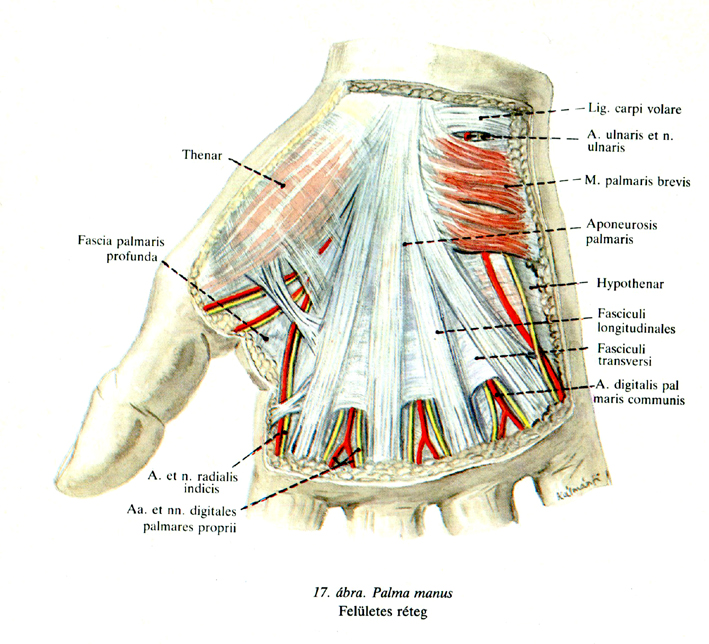 Guyon-páholy: a lig. carpi palmare zárja le felszínesen.
A mesothenar rétegei
Az a/v. ulnaris: a Guyon-páholyban halad; közvetlenül radiálisan a borsócsonttól; felülről keresztezi a retin. flex.-ot, 
és a középső rekeszbe kerül, mint  arcus palmaris supf.; közvetlenül az aponeur. palm. alatt, és mindent felülről keresztez (hajlítók inait, mm. lumbric., n. medianus-ágakat) metacarpusok közepe magasságában. 

Anastomosisai: r. superf. a. rad.; 

Ágai: aa. digit. pal. comm, aztán proprii (az azonosnevű medianuságakkal; ez utóbbiak már proximálisabban elágazódtak!): 
Az aa. digit. palm. comm.oszlása: a metacarpusfejek magasságában.
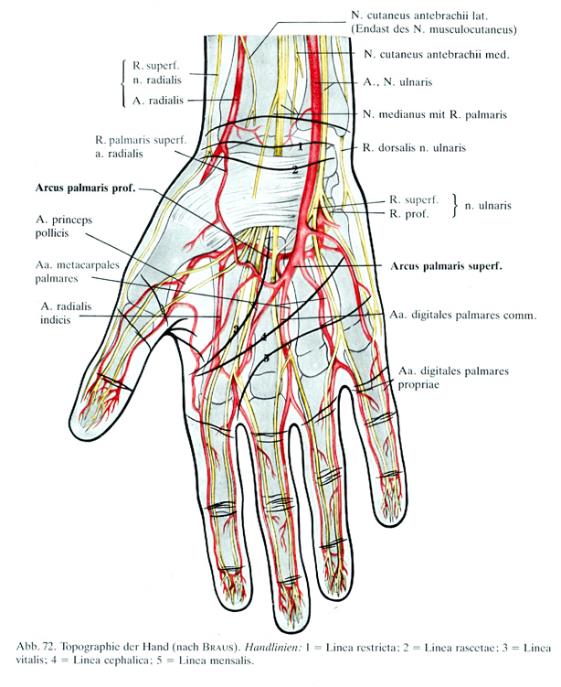 A mesothenar rétegei
A mesothenar középső rétege az ujjhajlítók inaival. Karpális ínhüvelyek: nagyon vékony falúak; a kisujj esetében a karpális ínhüvely a disztális phalanxig fut; a többi ujj esetében (II-IV): a kézközép közepén végződik. A II-IV ujjak digitális ínhüvelyei a metacarpophalangealis ízületek magasságában kezdődnekés az art. interphal. dist.magasságában végződnek. Hüvelykujj: hosszú ínhüvely (karpális plusz digitális), önálló, de a legtöbbször anasztomozál a többi hajlító karpális ínhüvelyével.
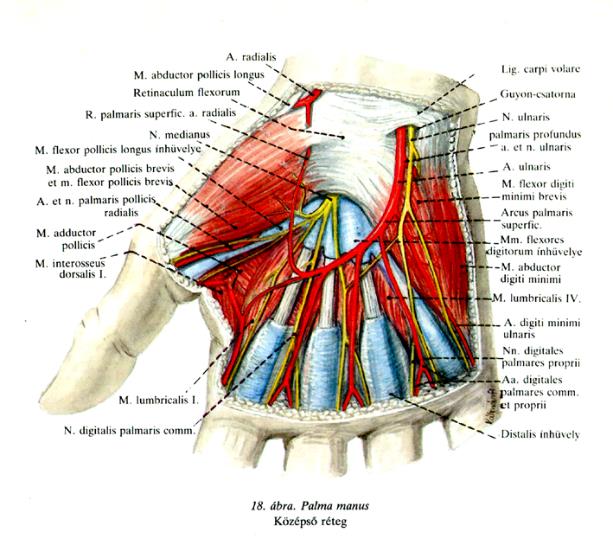 A mesothenar rétegei
A karpális és a digitális ínhüvelyek vetülete
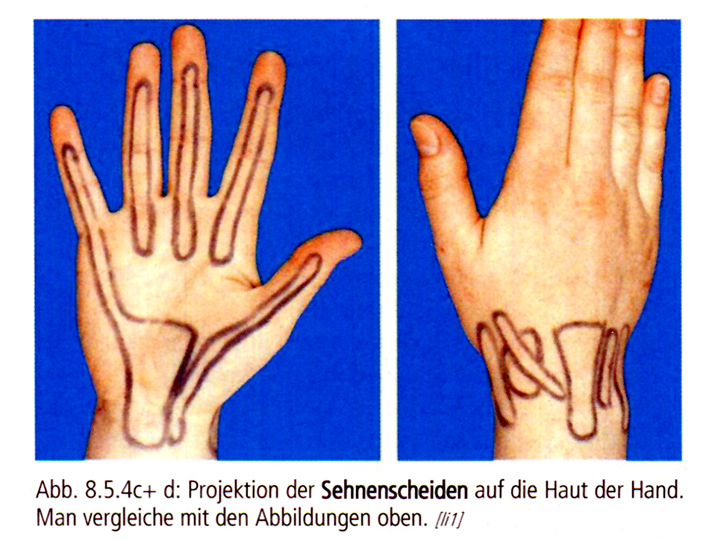 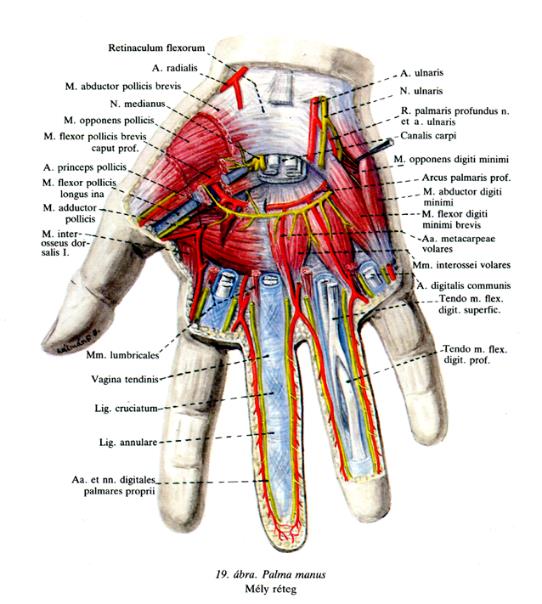 Mély réteg:

Az a.ulnaris r. palmaris profundusa a mélybe nyomul a m. flex. és a m. opponens digiti minimi között, átfúrja a septum intermusculare medialét és a mesothenarba kerül. 

Itt anasztomozál az arcus palm. profundussal; az ív ágai: aa. metacarpeae palmares, melyek a dorzálisokkal anasztomozálnak, majd beleömlenek az aa. digit. palm. comm.-be.
Az arcussal párhuzamosan fut: r. prof. n. ulnaris (motoros ideg a hypothenarizmok; a mm. lumbr. III és IV, a m. adductor poll. és a m. flexor poll. brev. mély feje számára)
A mesothenar rétegei
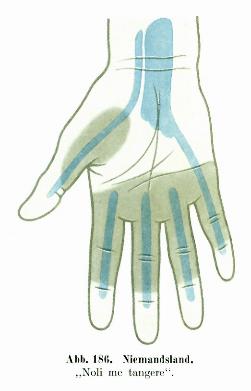 Dupuytren kontraktúra:
az aponeurosis palmaris kóros zsugorodása az alappercek ízületét hajlított helyzetben rögzíti.
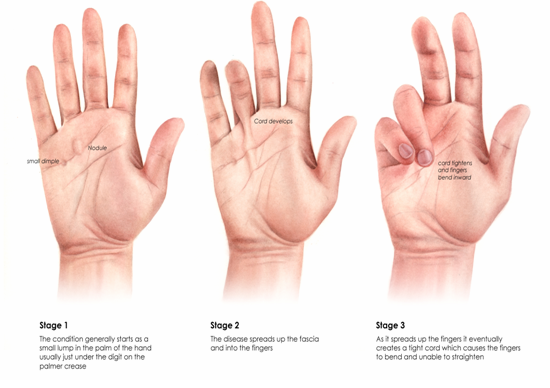 Senkiföldje
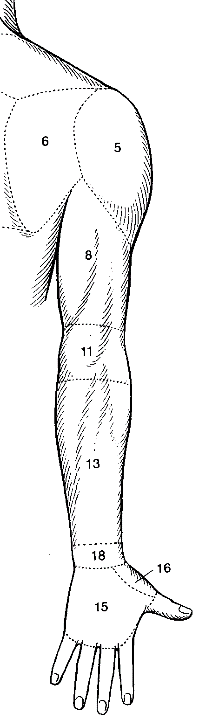 Dorsum manus
határai: harántvonal a metacarpusok basisán át (prox.), harántvonal a metacarpusok fejein át (dist.), a kézhát széli vonalai
tapintható képletek: kézközépcsontok, a feszítőizmok inai, a bőrvénák láthatók is
rétegek:
bőr
rete venosum dors. manus; bőridegek (r. supf.n. radialis; r. dors. n. ulnaris)
fascia dorsalis manus
feszítők inai
artériás hálózat
kézközépcsontok, a mm. interossei dors.-ekkel
A rete venosumból lesz a laterális oldalon a v. cephalica, mediálisan a v. basilica.
A vénás hálózat alatt találjuk a bőridegeket (laterális 2,5 ujj számára a n. radialis, r. supf., mediális 2,5 ujj számára a n. ulnaris, r. dorsalis.
A fascia dorsalis manus vékony, átlátszó.
Inak: a hüvelykujjhoz 3 (l. a foveola radialisnál), a II-V ujjakhoz a m. ext. digitorum egy-egy ina; plusz a mutatóujjhoz: m. ext. indicis, a kisujjhoz: m. ext. digiti min. Connexus intertendinei. 
Az a. radialis átfúrja a m. interosseus dors. I.-et (arcus palm.prof), de még előtte ágakat ad le, melyek a rete carpi dorsalét képzik. Ebből a reteből erednek az aa. metacarpeae dorsales.
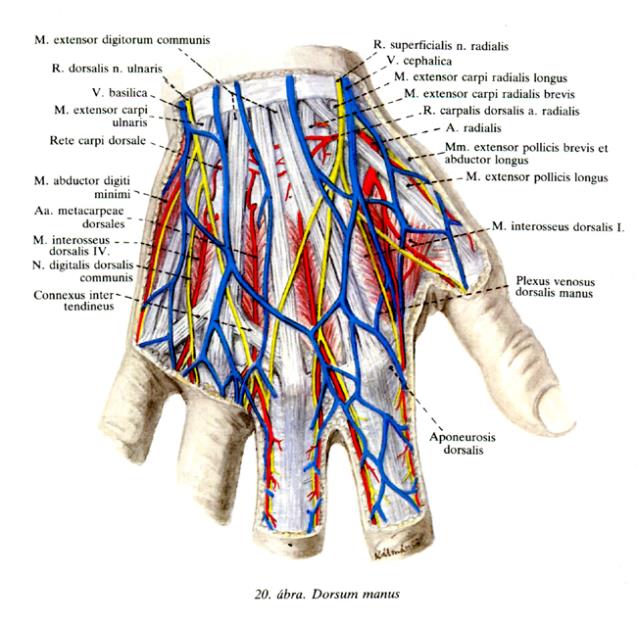 Vérvétel a kézhát vénáiból
Mivel legtöbbször jól láthatók, azt gondolnánk, könnyű a vérvétel belőlük. Sajnos, nem. Egyrészt a kézhát nagyon sűrűn tartalmaz nociceptorokat (ezért fájdalmasabb a szúrás), másrészt  a subcutisban nagyon lazán rögzítettek, ezért állandóan ki akarnak térni a tű hegye elől (gördülő vénák).
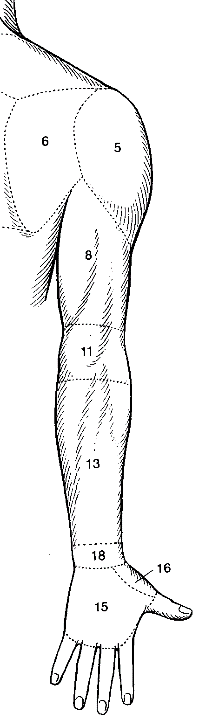 Fovea radialis
határai: harántvonal 3 harántujjnyira a proc. styl. radiitól proximálisan (felső), a thenar radiális határa (radiálisan), az I és a II. ujj közötti bőrredő széle (disztális), a metcarpus II-mentén húzott vonal. Figyelem: ez tehát nem csak a háromszögletű területet jelenti, hanem kiterjed a m. interosseus dors. I felé!
tapintható képletek: a radius disztális vége (proc. styl.), sajkacsont, os trapezium, a m. abd. poll. long. és m. ext. brevis ínjai (radiálisan), a m. ext. poll. long. ínja (ulnárisan), a. interosseus dors. I (mint az aljzata)
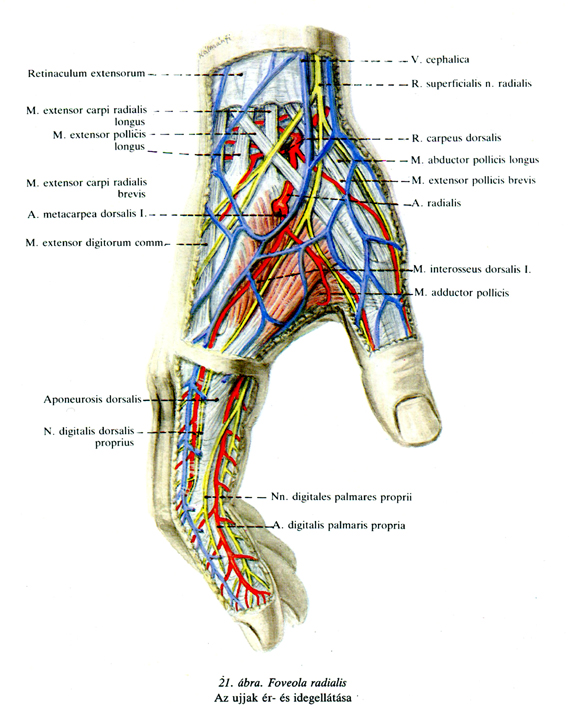 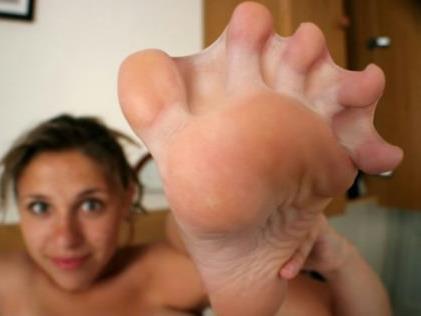 Alsó végtag tájanatómiája, járás mechanizmusa
Alsó végtag régiói
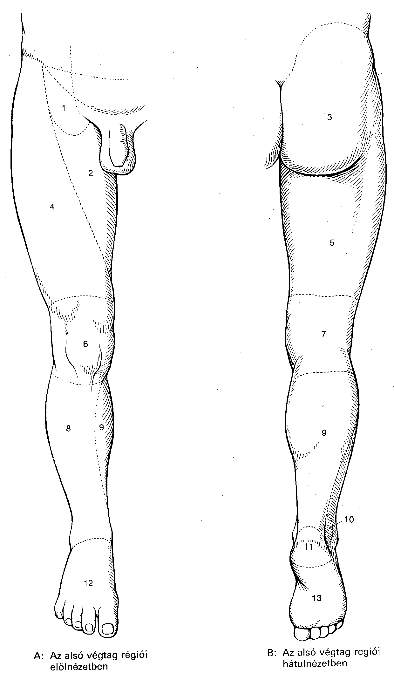 Regio glutea
Regio subinguinalis
Regio femoris anterior
Regio femoris posterior
Regio genus anterior
Regio genus posterior (fossa poplitea)
Regio cruris anterior
Regio cruris posterior
Regio malleoli medialis
Regio malleoli lateralis
Planta pedis
Dorsum pedis
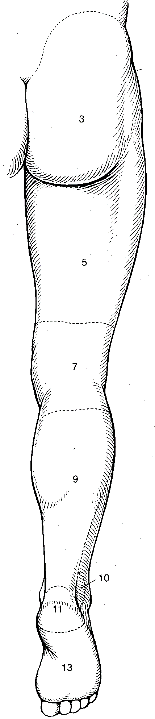 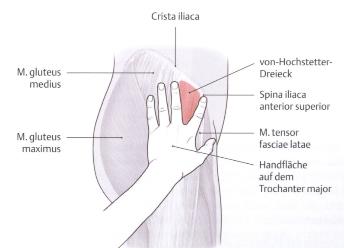 Regio glutea (glutealis)
Határok
Fent a crista iliaca, lent a sulcus gluteus, oldalt a spina iliaca anterior superior vonala, medialisan a crista sacralis lateralis.
Kiemelt fontosságú képeltek
art. coxae
hiatus infra- és suprapipiformis (átlépő képletek!)
Klinikai vonatkozások
intramuscularis injekció(Hochstetter háromszög)
congenitalis csípőficam
combnyaktörés
csípőprotézis
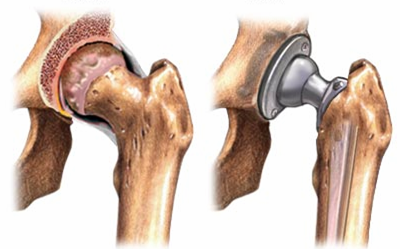 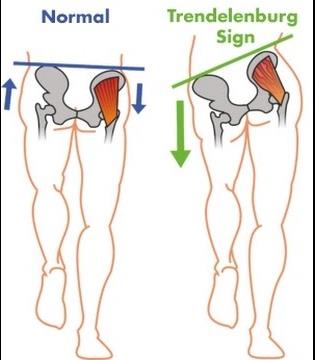 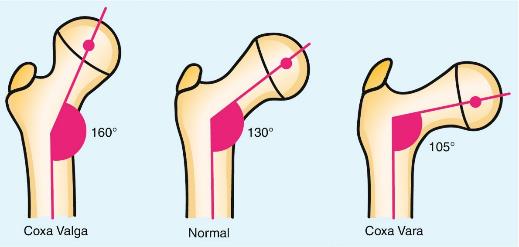 >140°
126-139°
<125°
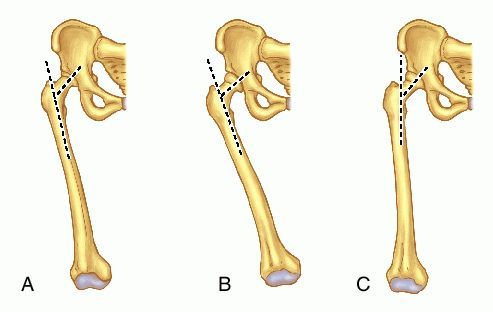 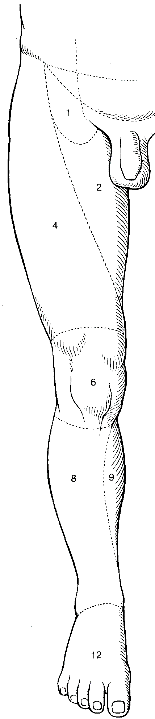 Regio subinguinalis
Határok
Fent a ligamentum inguinale, alul a sulcus gluteus magasságában húzott vonal, lateralisan a spina iliaca anterior superior vonala, medialisan a comb belső széle
Kiemelt fontosságú képeltek
Fossa iliopectinea és képletei
Nodi lymphatici inguinales superficiales
Hiatus subinguinalis, lig. inguinale
Hiatus saphenus
Klinikai vonatkozások
sérvek közül a hernia femoralis, mert a hernia inguinalis a lágyékcsatornánkeresztül tör ki, az pedig a régió craniális határán túl van
canalis femoralis
arteria femoralis leszorítása
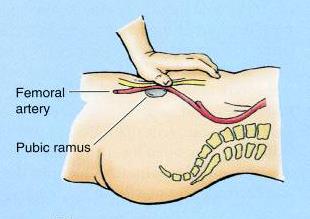 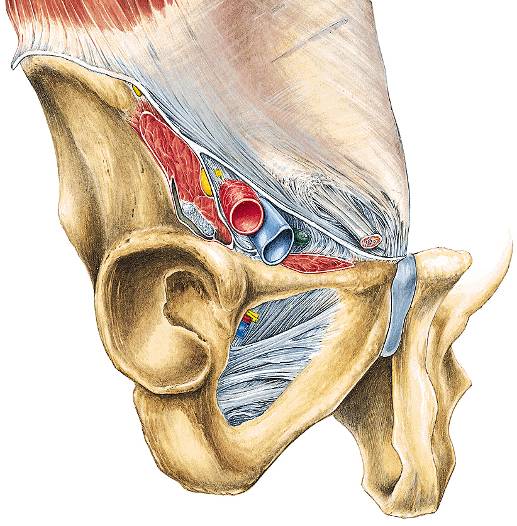 Lacuna musculonervosa:
n. cutaneus femoris lat.
m. iliopsoas
n. femoralis
Lig. lacunare
Lacuna vasorum:
a., v. femoralis
 n. genitofemoralis (r. femoralis)
Lacuna lymphatica (herniosa):
nyirokerek
Canalis femoralis belső nyílása!!
(anulus femoralis)
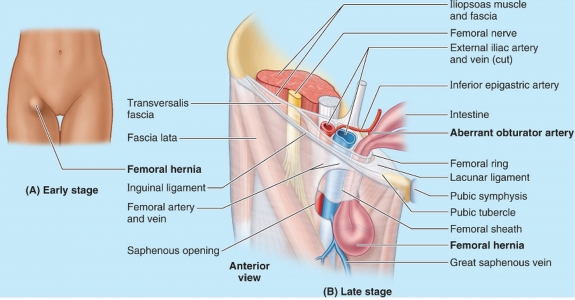 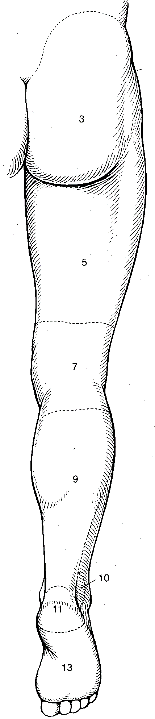 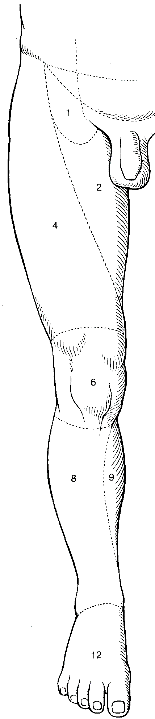 Regio femoris ant. et post.
Határok
Fent a sulcus gluteus magassága, lent a patella felett három harántujjal. Oldalt a femur condylusok vonalai.
Kiemelt fontosságú képeltek
fasciarekeszek
canalis adductorius
Klinikai vonatkozások
canalis adductorius
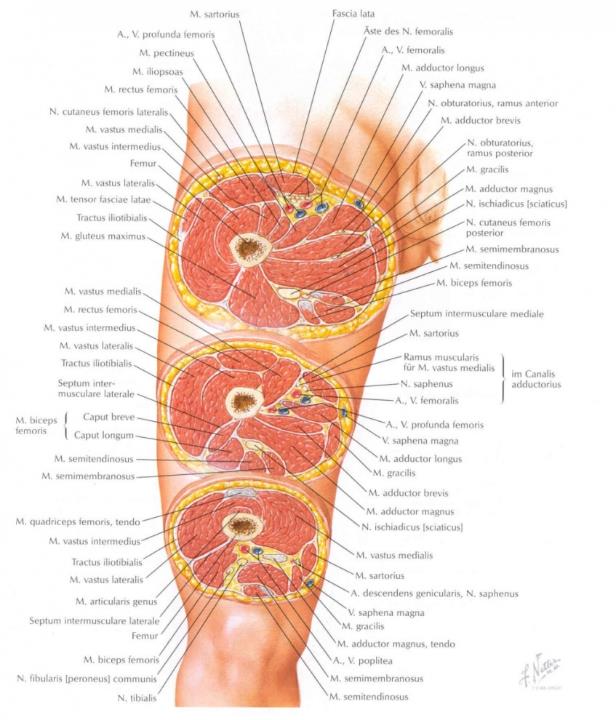 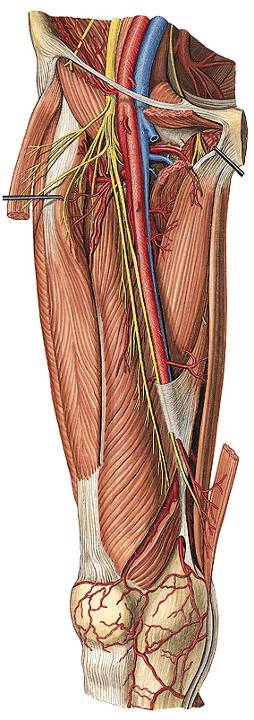 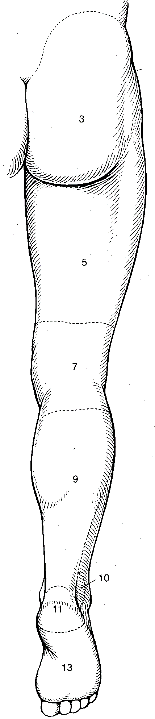 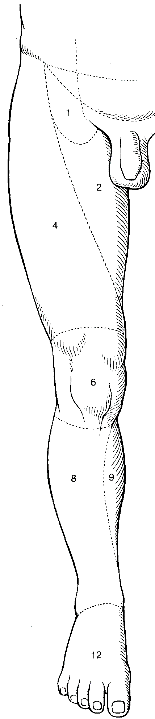 Regio genus ant. et post. (Regio politea)
Határok
Felül és alul a térdizület felett és alatt három harántujjal
Kiemelt fontosságú képeltek
fossa poplitea
art. genus
rete (arteriosum) articulare genus
Klinikai vonatkozások:
térdsérülések
meniscussérülések
kereszt- és kollaterális szalagszakadás
fibulafej törése: n. peron. comm sérülés
protézis
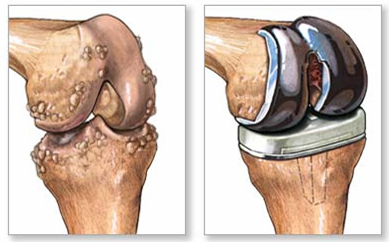 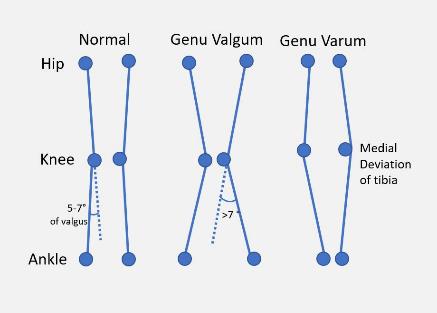 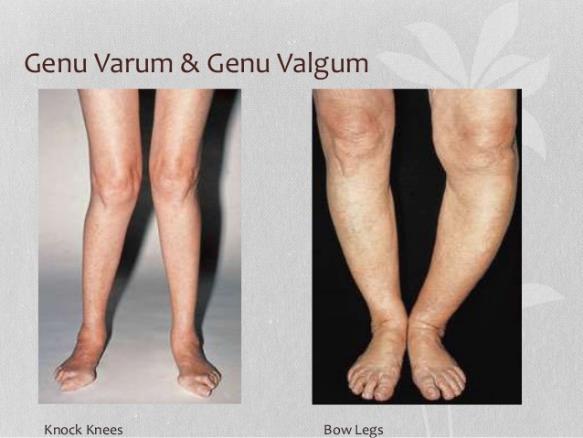 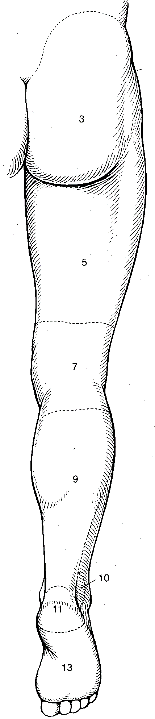 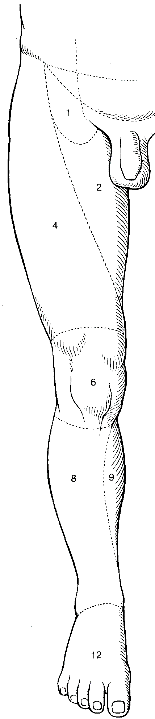 Regio cruris ant. et post.
Határok
Felül a tuberositas tibiae és a caput fibulae vonala, alul a malleolus med. et lat. vonala
Kiemelt fontosságú képeltek
fasciarekeszek
Klinikai vonatkozások
Kompartmentszindróma
Achilles-ín szakadás	
Peroneus bénulás (caput fibulae)
[Speaker Notes: Das Kompartmentsyndrom ist die zweithäufigste Komplikation bei Unterschenkelfrakturen

Beim akuten Kompartmentsyndrom ist die Fasziotomie die Therapie der Wahl: Entlastung des betroffenen Kompartments durch notfallmäßige Spaltung der Muskellogen (im Falle des Unterschenkels: Laterale Inzision der Tibialis-anterior-Loge und der oberflächlichen Beugerloge auf der gesamten Unterschenkellänge)]
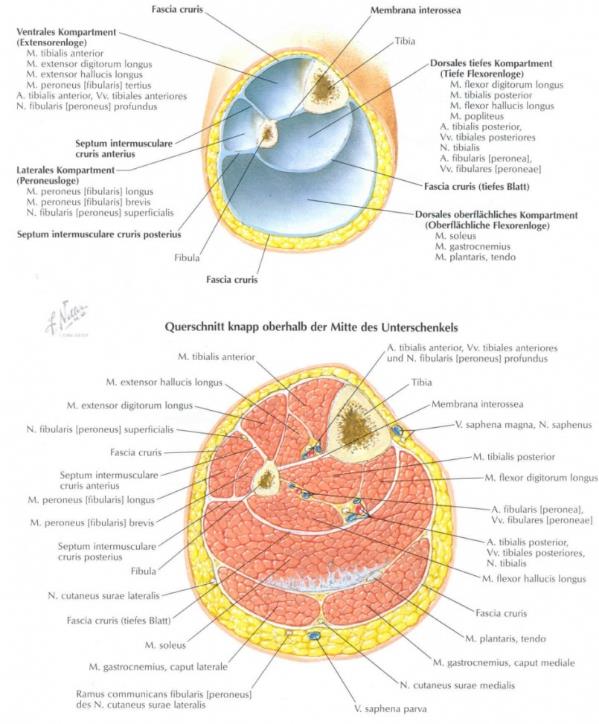 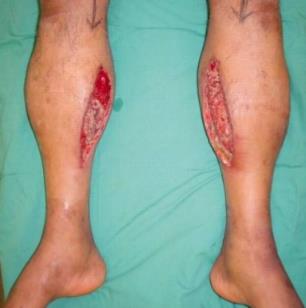 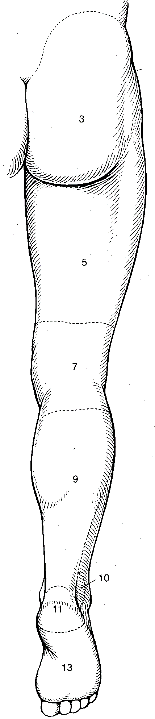 Regio malleolaris med. et lat.
Határok
A malleolus medialis (tibia) és a medialis talpszél közötti terület, ill a malleolus lateralis (fibula) és a lateralis talpszél közötti terület.
Kiemelt fontosságú képeltek
felső és alsó ugróízület
retinaculumok
átlépő inak valamint ér- és idegképletek
Klinikai vonatkozások
bokasérülések:korcsolyázás, magassarkú futóverseny gyakorai a fibula distális törése
ficamok
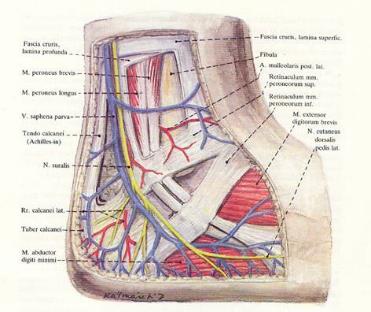 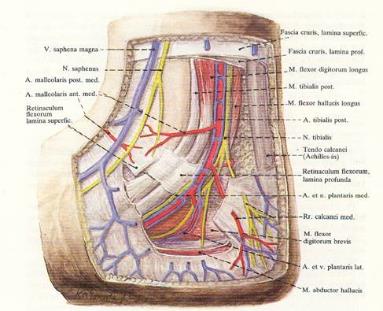 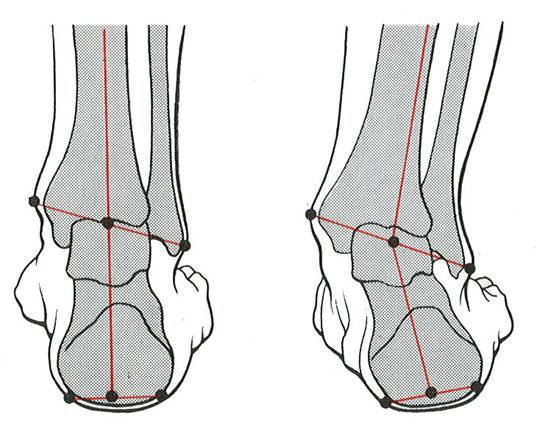 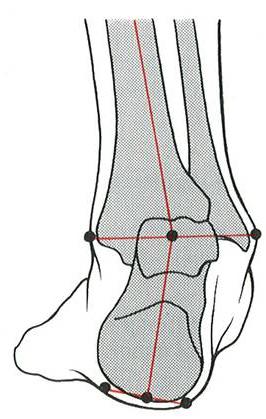 Pes varus
Pes rectus
Pes valgus
ALSÓ UGRÓÍZÜLET MOZGÁSAI
Inversio (supinatio + adductio + plantarflexio):
	M. tibialis anterior
	M. tibialis posterior

Eversio (pronatio + abductio + dorsalflexio):
	M. peroneus longus 
	M. peroneus brevis
	M. peroneus tertius
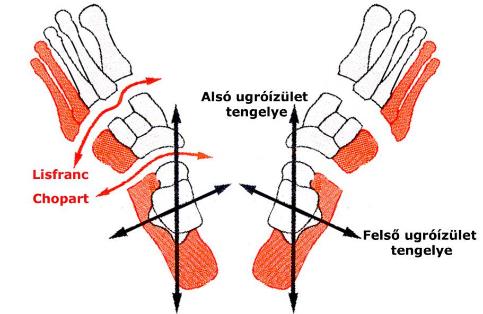 Altdorfer Károly előadásából
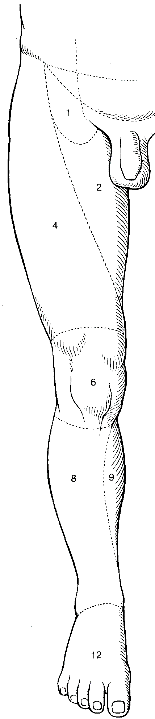 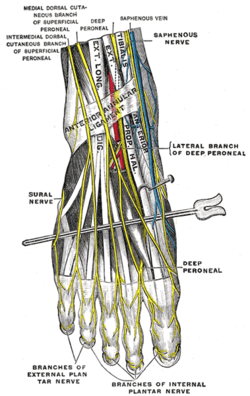 Dorsum pedis
Határok
Proximalisan a bokákat összekötő vonal, distalisan az ujjak töve, oldalt a talpszélek
Kiemelt fontosságú képletek
arteria dorsalis pedis
Klinikai vonatkozások
ADP pulzus (diabétesz, kisérbetegség)
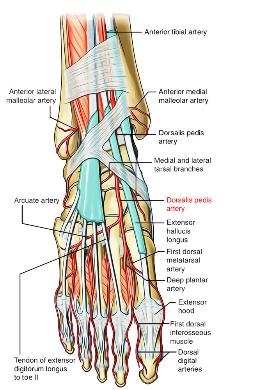 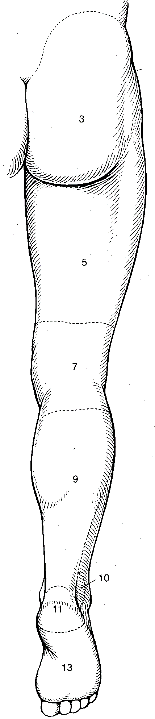 Planta pedis (+Regio calcanea)
Határok
Kétoldalt a talpszél, hátul a tuber calcanei, elöl az ujjak töve.
Kiemelt fontosságú képletek
izomrekeszek és áthaladó képletek
lábboltozatok és azokat stabilizáló hatások
Klinikai vonatkozások
láb deformitásai
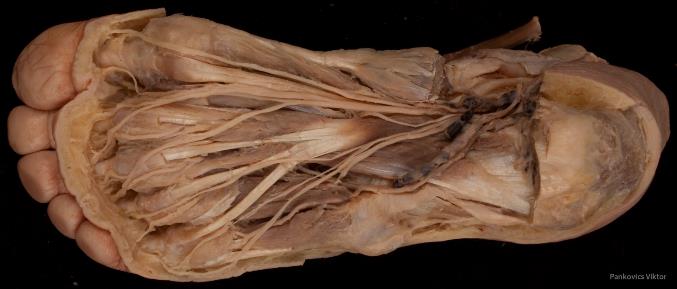 Lábboltozatok
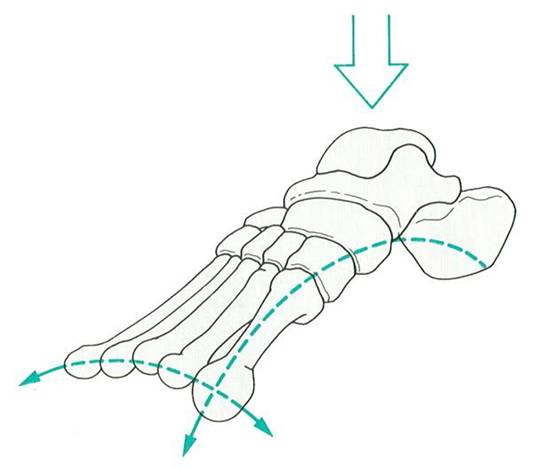 3 pont érintkezik a talajjal:
Tuber calcanei
Caput ossi metatarsi I. et V.

A boltozat legmagasabb pontja
Trochlea tali 

A két láb együtt egy kúpot alkot
Hosszanti boltozat
Szerepe:
rugalmas erőátvitel
erek, idegek védelme
Harántboltozat
LÁBBOLTOZATOK
M. tibialis posterior
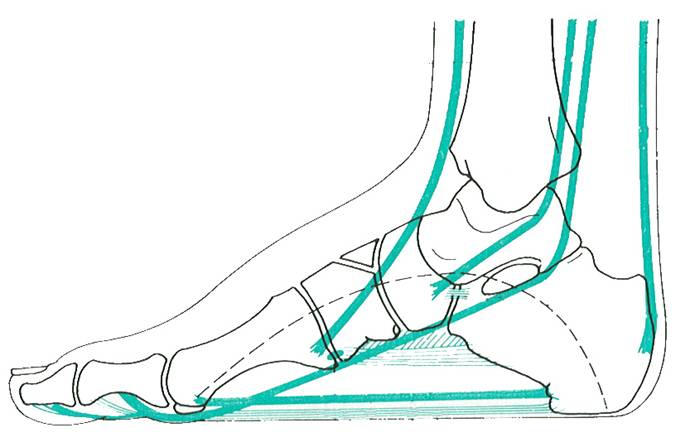 M. tibialis anterior
M. peroneus longus
Rövid lábizmok
M. flexor hallucis longus
Test súlyvonala
50% terhelés
50% terhelés
ÁLLÁS MECHANIZMUSA
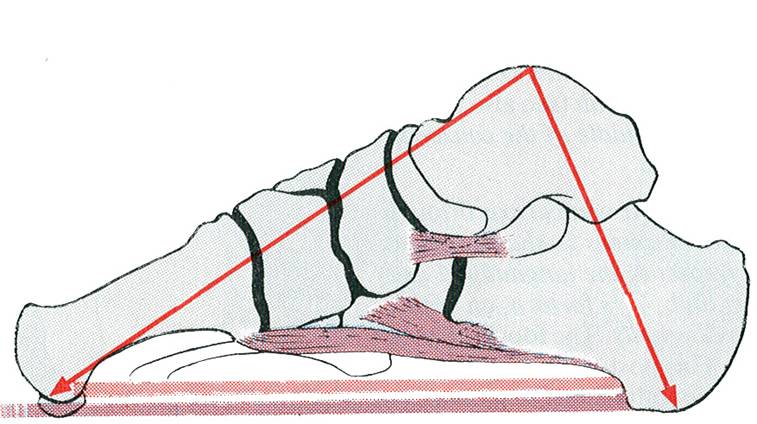 Lig. calcaneonaviculare plant.
Aponeurosis plantaris
Lig. plantare longum
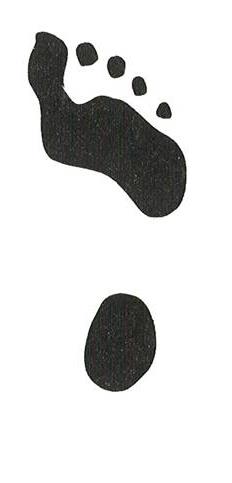 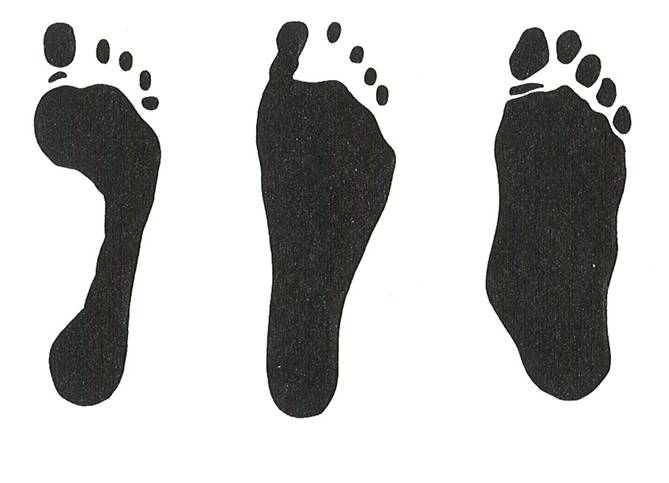 Pes cavus
Pes rectus
Pes planus
Pes planovalgus
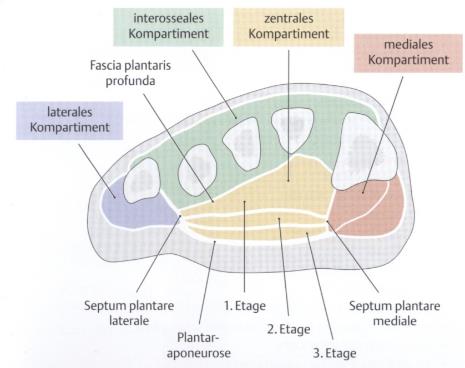 Prometheus
PES PLANOVALGUS
lúdtalp
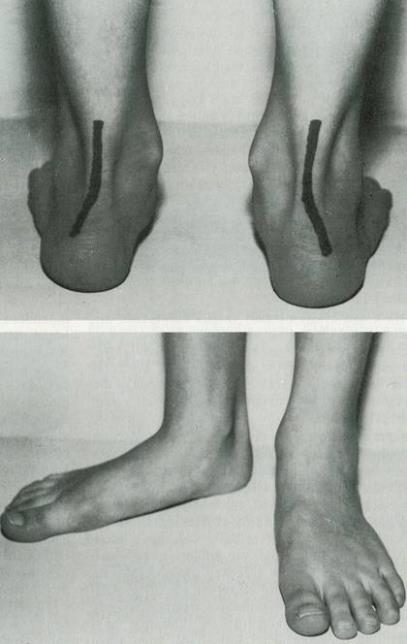 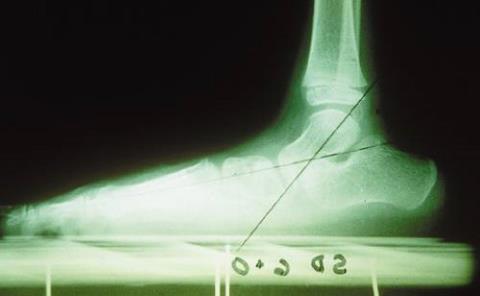 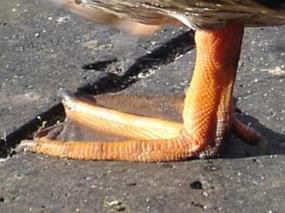 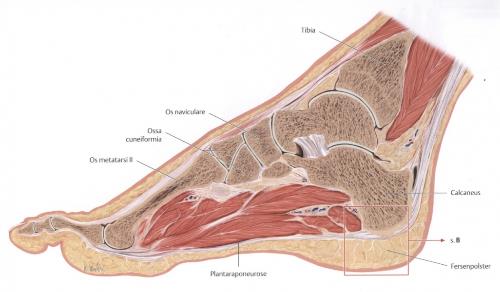 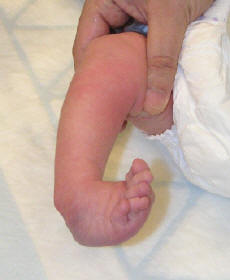 pes equinus
veleszületett deformitás
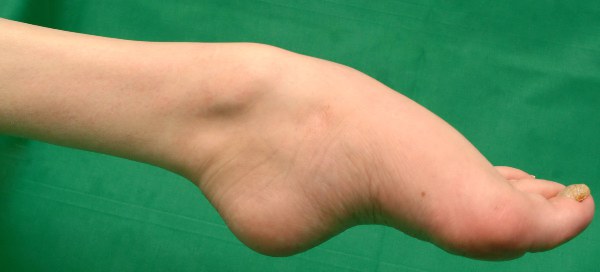 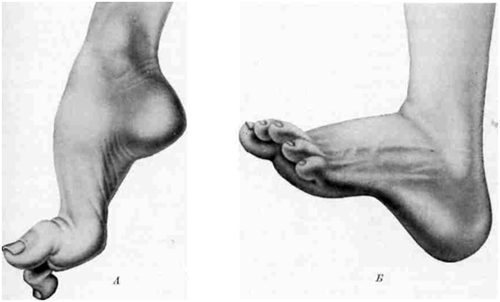 pes equinovarus
veleszületett deformitás
dongaláb
Viszértágulatok, mélyvénás trombózis
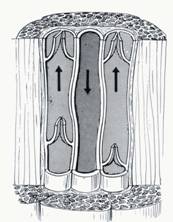 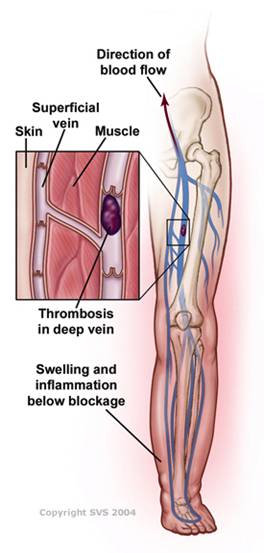 kialakulása az alsó végtagon
veszélyei
megelőzése, kezelése
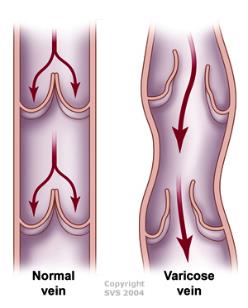 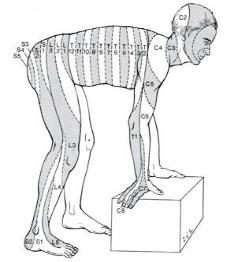 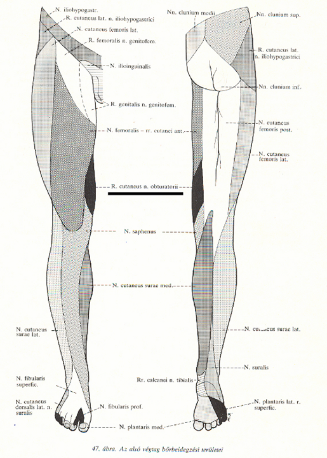 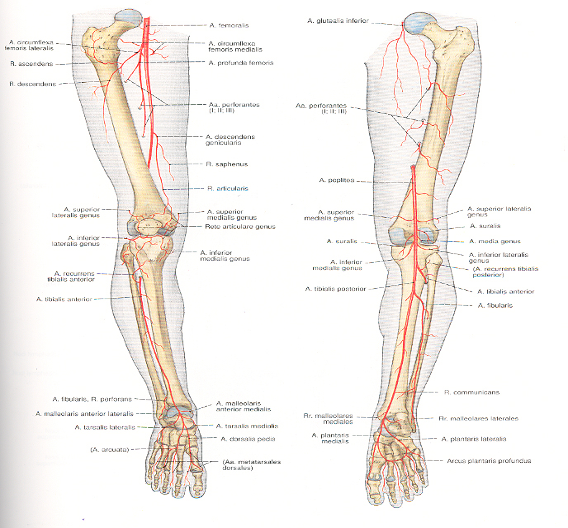 Járás
lengőfázis
40%
támaszfázis
60%
0%
sarok érkezése
60%
elrugaszkodás
100%
sarok érkezése
támaszfázis
a) elrugaszkodás: általános extensio (fiziol. extensorok!) m. flexor hallucis longus!
b) lendítés: flexio (fiziol. flexorok!) (+abd., kirot.) - majd ext.
c) talajra érés: ext. (kiv. boka: dorsalflexio) 
sarok (trochlea tali!)
Térd stabilizálása: pes anserinus spf. + tr. iliotibialis
Prometheus